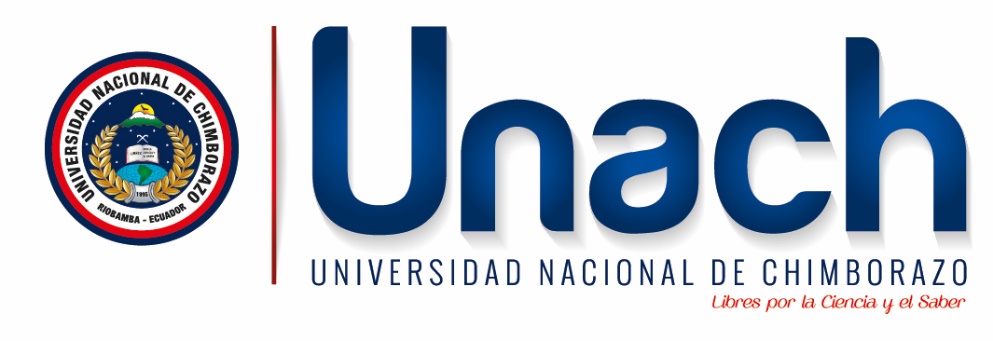 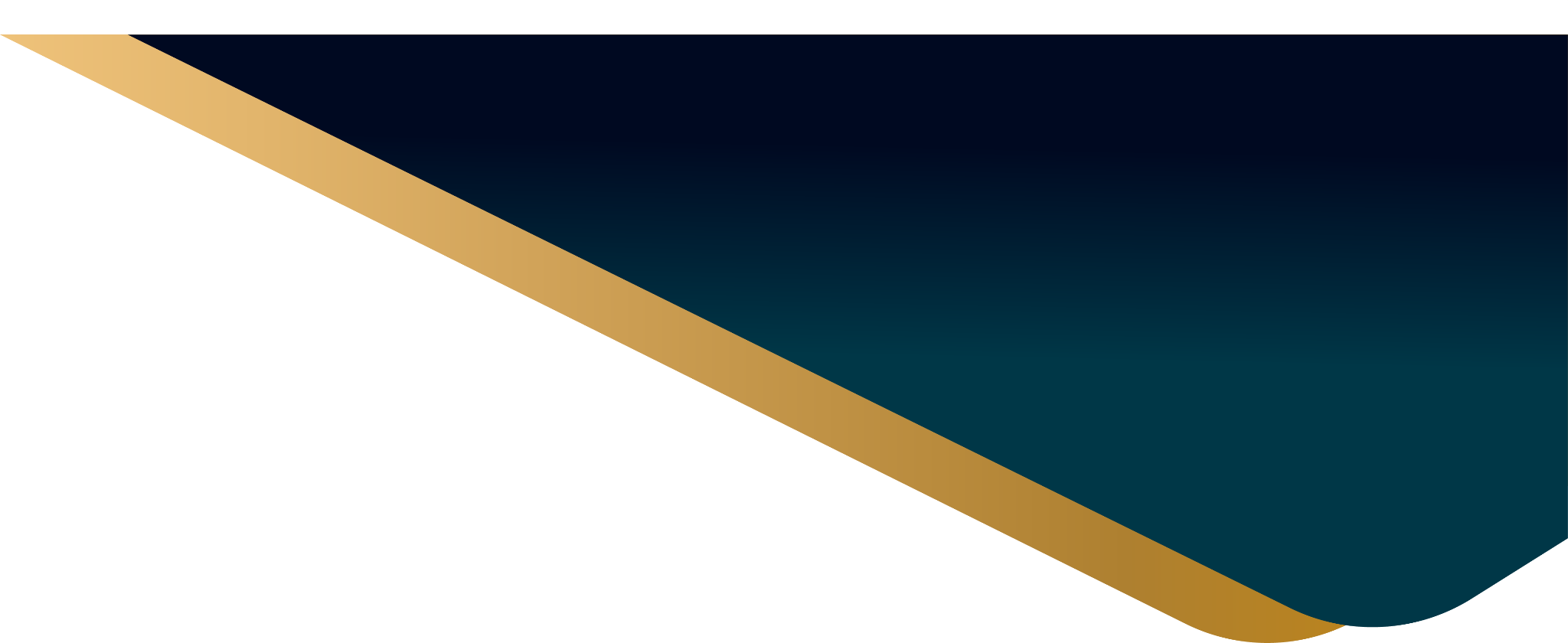 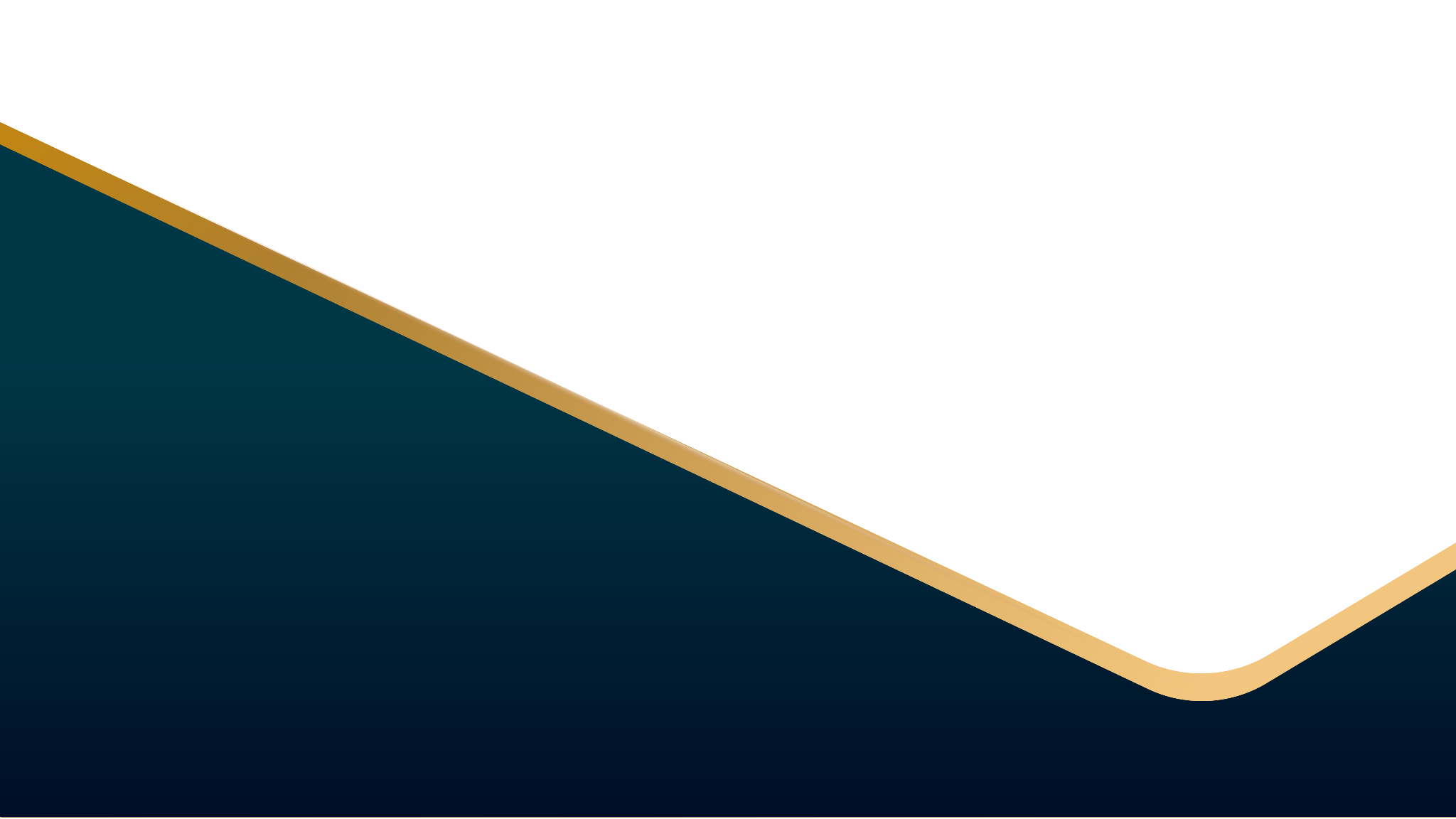 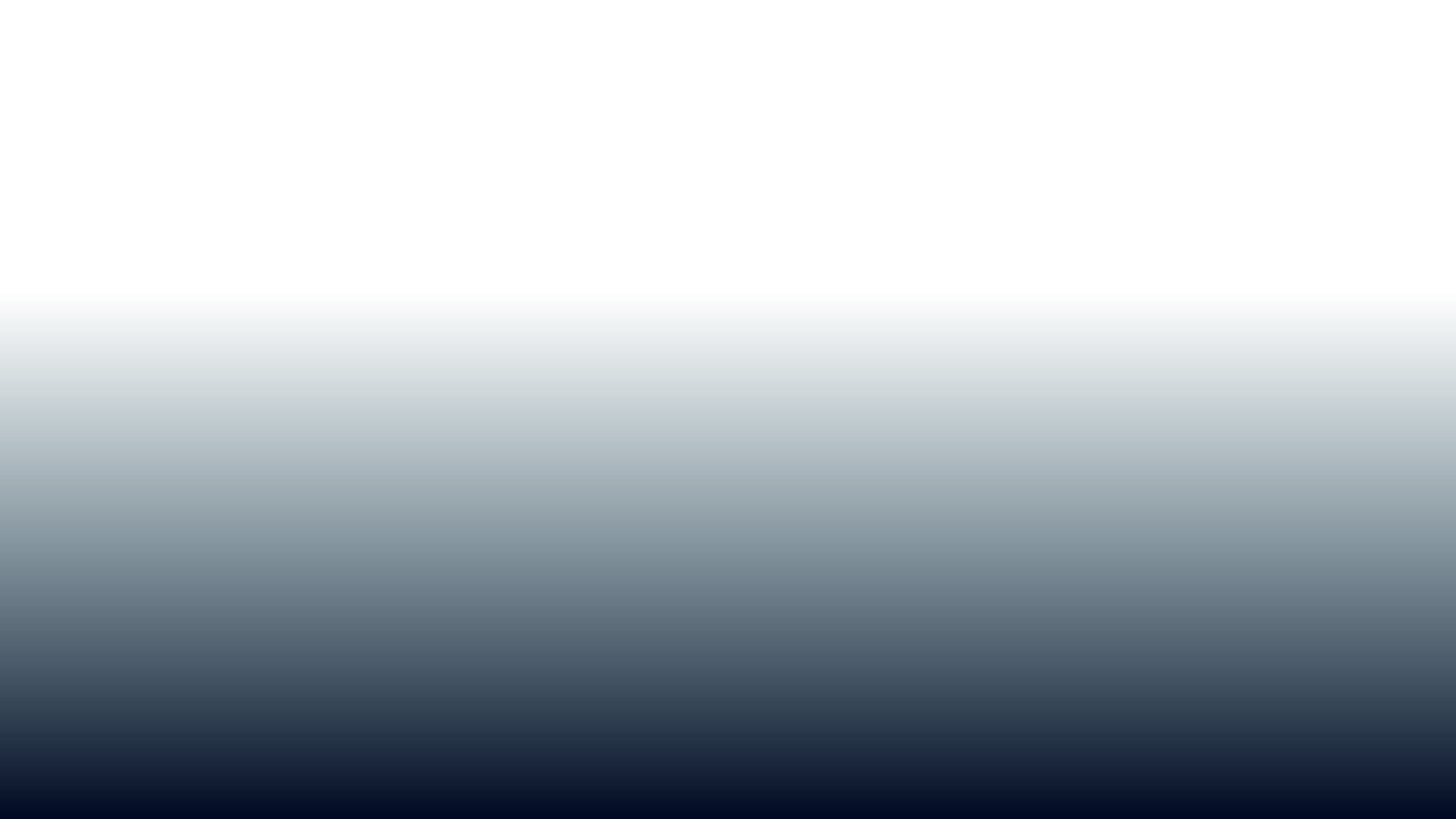 INVESTIGACIÓN JURÍDICA
Dr. Carlos Ernesto, Herrera Acosta PhD.
0984821011
ceherrera@Unach.edu.ec
SEMANA 14

FECHA: 30 de junio de 2025
UNIDAD N°: 3
NOMBRE DE LA UNIDAD: EL PROYECTO E INFORME DE INVESTIGACIÓN JURÍDICA RESULTADOS DE APRENDIZAJE DE LA UNIDAD

TEMA: El artículo científico 

INICIO

1.1. Objetivo de la clase: Analizar de manera critica el artículo científico como instrumento fundamental para la difusión de resultados originales de investigación, con el fin de contribuir al avance del conocimiento en la comunidad académica y científica.
2. DESARROLLO

3.3. EL ARTÍCULO CIENTIFICO 
3.3.1. Definición y tipos de artículos académicos
3.3.2. Estructura del artículo académico
3.3.3. Revisión por pares y proceso de publicación
3.3.4. Impacto académico de la producción científica

TÉCNICA: Lluvia de ideas – Debate – confrontación de ideas
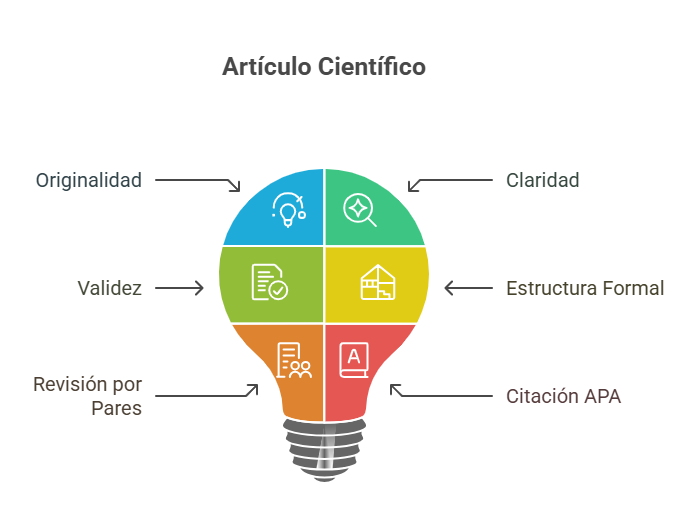 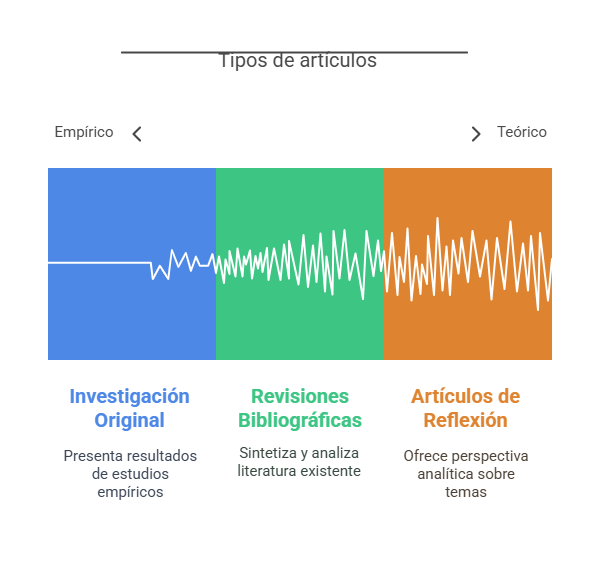 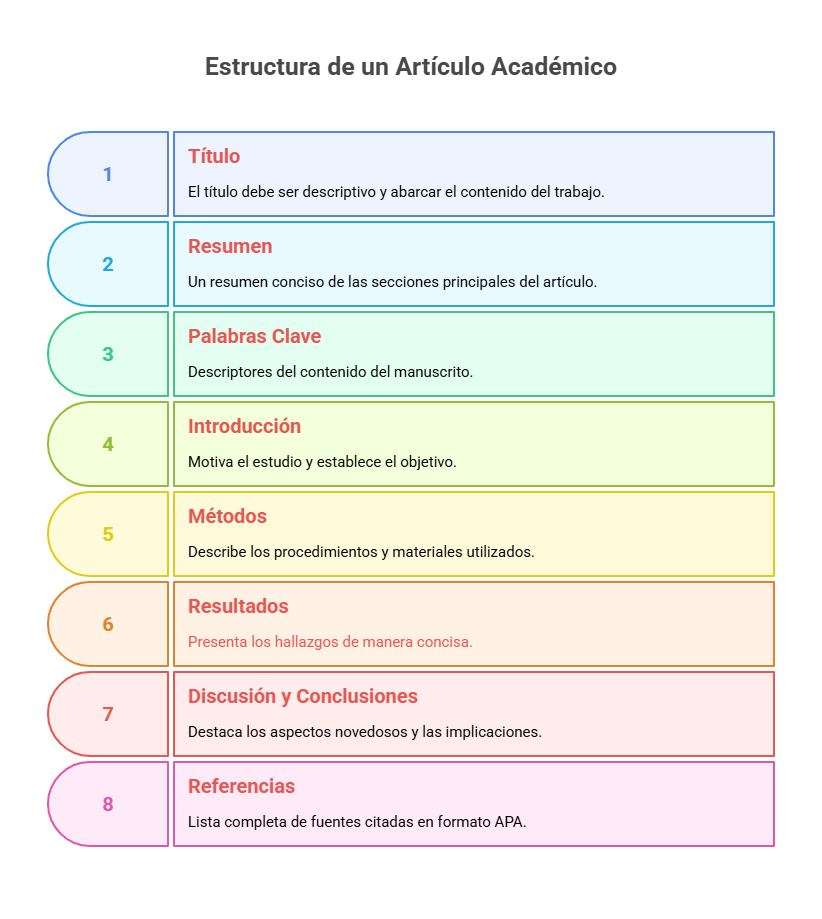 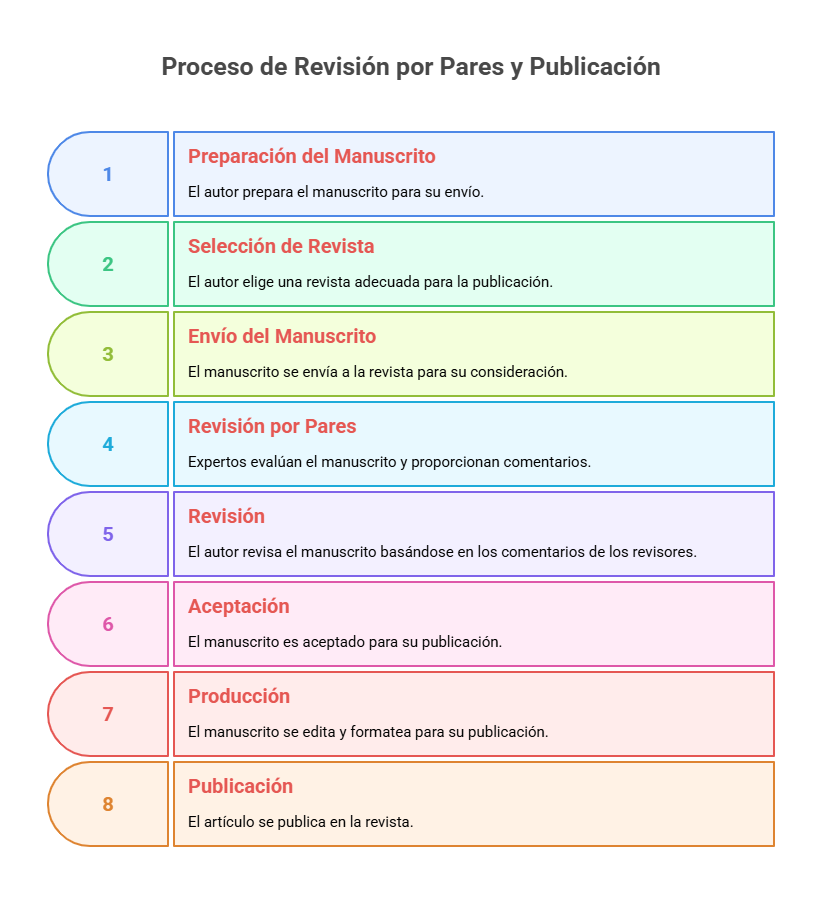 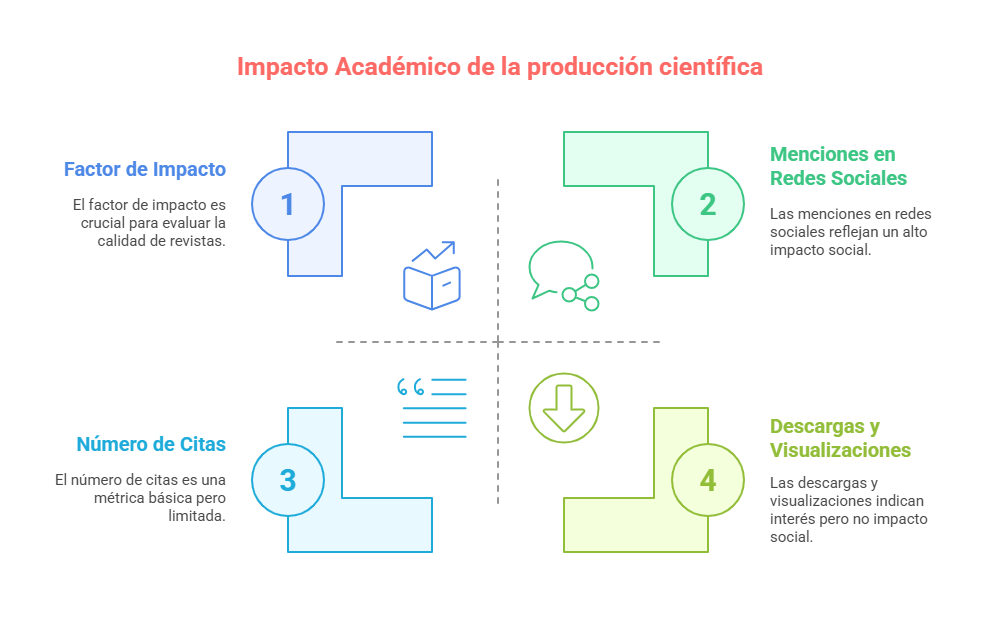 3.- CIERRE

TAREA 1: 
Elaboración de la metodología de la investigación formativa 

TAREA 2
Presentación del informe de investigación formativa

TAREA 3
Control de lectura
SEMANA 14

FECHA: 2 de agosto de 2025
UNIDAD N°: 3
NOMBRE DE LA UNIDAD: EL PROYECTO E INFORME DE INVESTIGACIÓN JURÍDICA RESULTADOS DE APRENDIZAJE DE LA UNIDAD

TEMA: El artículo científico 

INICIO

1.1. Objetivo de la clase: Analizar de manera critica el artículo científico como instrumento fundamental para la difusión de resultados originales de investigación, con el fin de contribuir al avance del conocimiento en la comunidad académica y científica.
2. DESARROLLO

3.3. EL ARTÍCULO CIENTIFICO 
3.3.1. Definición y tipos de artículos académicos
3.3.2. Estructura del artículo académico
3.3.3. Revisión por pares y proceso de publicación
3.3.4. Impacto académico de la producción científica

TÉCNICA: Lluvia de ideas – Debate – confrontación de ideas
3.- CIERRE

TAREA 1: 
Elaboración de la metodología de la investigación formativa 

TAREA 2
Presentación del informe de investigación formativa

TAREA 3
Control de lectura
SEMANA 14

FECHA: 4 de agosto de 2025
UNIDAD N°: 3
NOMBRE DE LA UNIDAD: EL PROYECTO E INFORME DE INVESTIGACIÓN JURÍDICA RESULTADOS DE APRENDIZAJE DE LA UNIDAD

TEMA: El artículo científico 

INICIO

1.1. Objetivo de la clase: Analizar de manera critica el artículo científico como instrumento fundamental para la difusión de resultados originales de investigación, con el fin de contribuir al avance del conocimiento en la comunidad académica y científica.
2. DESARROLLO

3.3. EL ARTÍCULO CIENTIFICO 
3.3.1. Definición y tipos de artículos académicos
3.3.2. Estructura del artículo académico
3.3.3. Revisión por pares y proceso de publicación
3.3.4. Impacto académico de la producción científica

TÉCNICA: Lluvia de ideas – Debate – confrontación de ideas
3.- CIERRE

TAREA 1: 
Elaboración y presentación de la metodología, resultados y discusión de la investigación formativa 

TAREA 2
Revisión de esquemas para presentar el proyecto e informe de investigación jurídica en las Instituciones de Educación Superior y realizar un análisis comparativo con la estructura de la carrera de Derecho de la UNACH 

TAREA 3
Control de lectura